Конкурс чтецов
«Поэзии чарующие звуки»
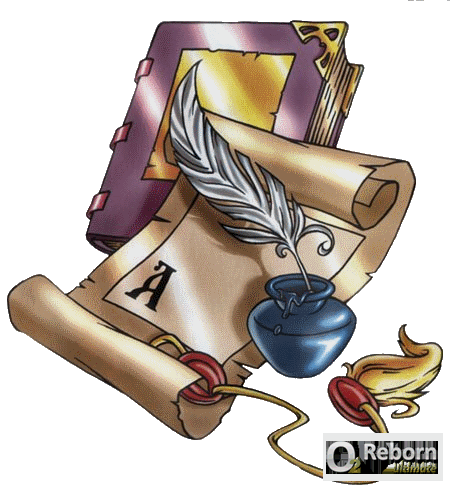 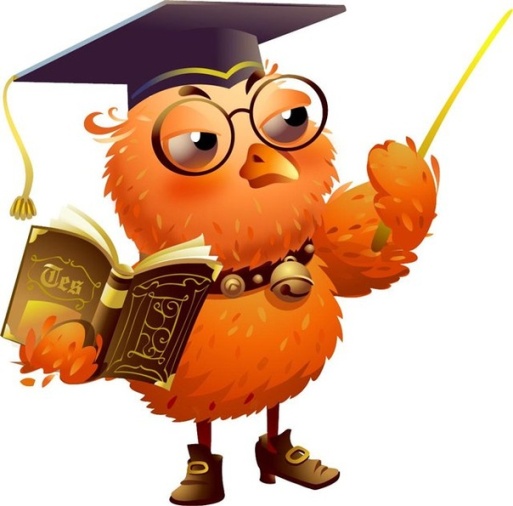 Владлен Николаевич Белкин
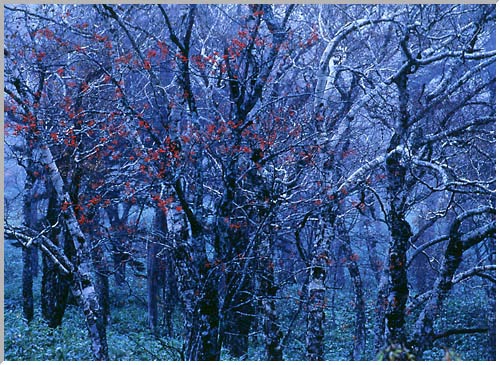 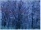 Зорий Яковлевич Яхнин
Роман Харисович Солнцев
Людмила Знаева
Игнатий Дмитриевич Рождественский
Евгений Иванович Орлов